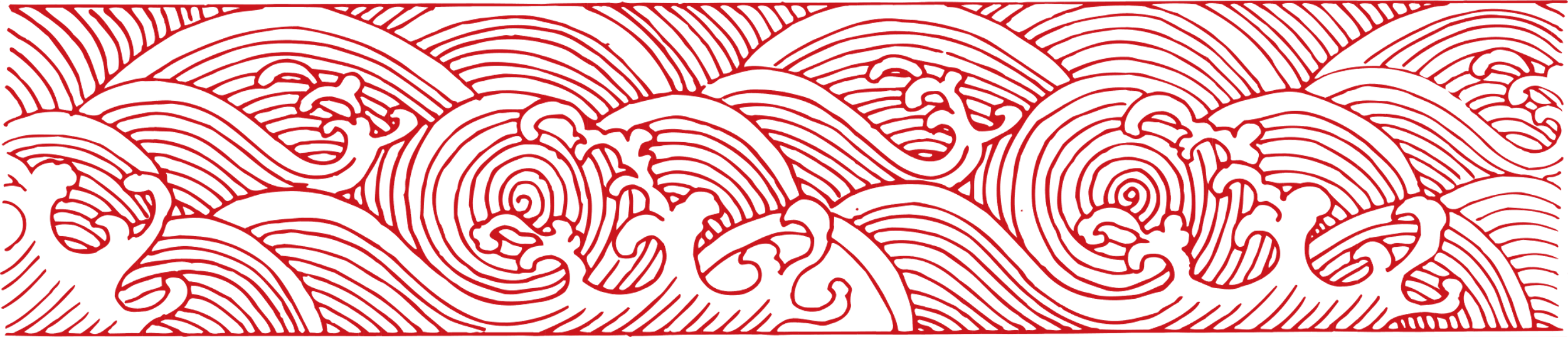 面试考场①
招生办公室
2022年4月
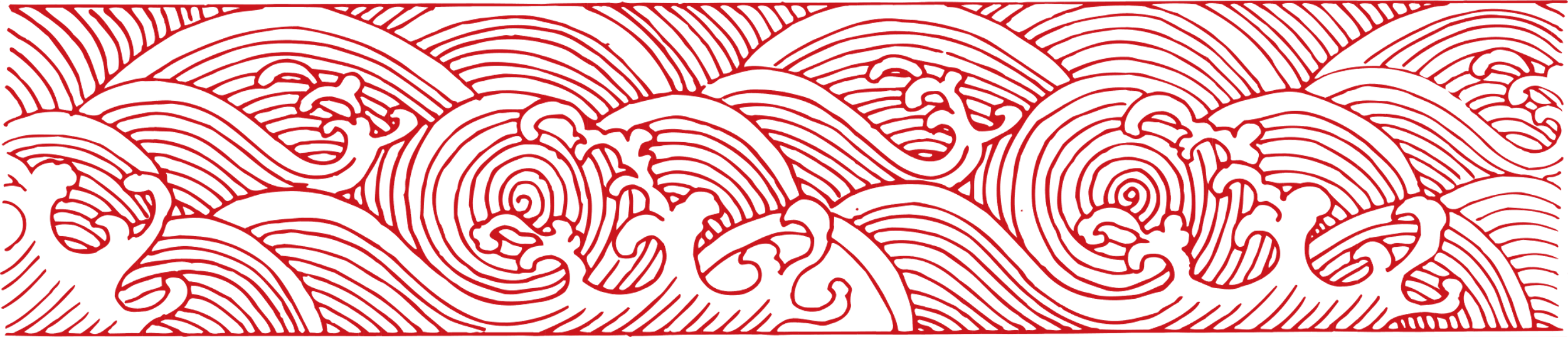